عنوان مقاله: مديريت روستايي در ايران معاصر
نویسنده: عبدالعلی لهسایی زاده
منبع: تعاون سال بیستم شماره 202 و 203 اردیبهشت خرداد 1388. صص 49-67
قدرت به عنوان وسيلهاي در دست مديريت روستا، پديدهاي كاملاً پوياست. تاريخ معاصر روستاهاي ايران نشان مي دهد كه قدرت در نقش يك پديده كنترل كننده امور روستايي، در سه مقطع زماني به شكلهاي مختلف اعمال شده است. در دوره پيش از اصلاحات ارضي ،341قدرت در جهت حفظ منافع مالكان، به كدخدايان تفويض شد .
سه مقطع زماني به شكلهاي مختلف
در واقع در اين مقطع، كدخدايان ابزار حفظ نظم در روستاها بودند. در دوران بين اصلاحات ارضي تا انقلاب اسلامي ،1357با فروپاشي قدرت بزرگمالكان در ايران، پديده كدخدايي كم رنگ و به شكل دهبان و نمايندگي دولت در روستا درآمد. دهبان در حكم يك نماينده رسمي، مجري اوامر دولت در روستا بود. پس از انقلاب اسلامي، متأثر از جو انقلابي، نهاد جديدي در روستاها تحت عنوان شوراي اسلامي روستا به وجود آمد كه كنترل نظم در روستاها را بر مبناي قدرت مشاركت مردمي مطرح كرده است
دهبان در حكم يك نماينده رسمي، مجري اوامر دولت در روستا بود
مقاله حاضر به اين نتيجه رسيده است كه حفظ نظم روستايي در هر سه دوره مشكلات خاص خود را داشته و امروز نيز روستاهاي ايران با وجود دارا بودن نهادي رسمي براي مديريت روستا از يك خلأ مديريتي رنج مي برند. آنچه مي تواند راه حل اين معضل اجتماعي باشد، پيوند زدن نهاد كنترل روستايي مردمي با ساختار رسمي جامعه است.
كليدواژه ها:
مديريت روستايي، مديريت مشاركتي، جامعه روستايي، دهيار
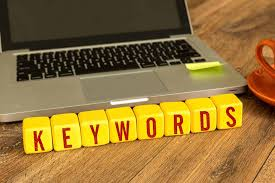 مقدمه
يكي از مسائل مهم در بررسي سازمانهاي اجتماعي به طور عموم و سازمانهاي اجتماعي روستايي به طور اخص، مسئله قدرت و تغييرات آن و در نتيجه كنترل اجتماعي است . مطالعه جامعه روستايي بدون مطالعه سازمانبندي اجتماعي، در واقع راه به جايي نمي برد . از ابتداي تأسيس جامعه شناسي روستايي ، جامعه شناسان بر اين باور بوده اند كه براي مطالعه تغييرات اجتماعي در روستاها و يا به عبارت تخصصيتر ، مطالعه روند توسعه روستايي، مي بايستي به مطالعه ماهيت سازمانهاي اجتماعي در روستاها پرداخت. سازمانهاي اجتماعي روستايي پديده هايي كاملاً پويا هستند و در طول تاريخ تحولات روستايي تغيير ميكنند. مجموعه سازمانهاي اجتماعي روستايي، نوعي كنترل خاص را در روستاها اعمال ميكنند؛
مطالعه ماهيت سازمانهاي اجتماعي در روستاها
پس همگام با تغييرات اجتماعي، در ساختارهاي سازمانهاي روستايي تحولايجاد ميشودوبهدنبالآن، شكلاعمالقدرتبه عنوان ابزار كنترل اجتماعي، تغيير ميكند. تاريخ معاصر روستايي ايران نشان داده است كه جامعه روستايي با تغييرات سريعي روبهرو بوده است. از تبعات اين تغييرات سريع، بروز شكلهاي جديد كنترل اجتماعي بر جامعه روستايي بوده است. دركنترل اجتماعي روستايي، مسئله مديريت روستايي پيش ميآيد كه خود از بحثهاي اساسي جامعه شناسي توسعه روستايي است
ساختارهاي سازمانهاي روستايي
اگر بخواهيم مسئله را به طور دقيقتري مورد بررسي قرار دهيم، بايد به دنبال پاسخ به اين سؤال باشيم كه در طول تاريخ  معاصر روستايي ايران، پديده مديريت روستايي چه روندي به خود ديده است و در آينده به چه شكل و صورتي درخواهد آمد، يا بهتراست بگوييم به چه شكلي بايد در آيد. هدف مقاله حاضر بررسي چگونگي تغييرات در ساختار قدرت و كنترل روستايي در ايران است. به همين منظور با توجه به تاريخ معاصر روستايي در ايران و با عنايت به ديدگاههاي نظري موجود در مورد پديده قدرت و جايگاه آن در جوامع روستايي، مسئله مديريت روستايي واكاوي ميشود تا از اين طريق مشخص شود كه با توجه به نيازهاي امروزين جوامع روستايي در ايران، شكل بهينه و راهبردي مديريت روستايي چگونه بايد باشد
چگونگي تغييرات در ساختار قدرت و كنترل روستايي
مقاله در پايان پس از نتيجه گيري، راهبردهاي عملي مديريت روستايي را براي روستاهاي ايران پيشنهاد خواهد كرد. در اين زمينه سعي خواهد شد آنچه در چارچوب وضعيت موجود )اعم از امكانات اقتصادي، فرهنگي، سياسي و غيره( قابل اجراست پيشنهاد شود تا دستگاههاي اجرايي كشور توانايي انجام آن را داشته باشند. بدون شك اجراي هر خطمشي توسعهاي مستلزم صرف انرژي بيش از حد معمول توسط سازمانها و ارگانهاي موجود است. ذل ا در اين مقاله توصيه شده است هر سازمان و ارگاني به سهم خود در اجراي طرح پيشنهادي تلاش لازم و هماهنگ را بنمايد
چارچوب نظري
در مورد ساختار قدرت و در نتيجه كنترل اجتماعي در روستاها سه ديدگاه عمده در بين جامعه شناسان روستايي رواج دارد:
1- قدرت ناشي از ساختار سنتي"است؛ . 
2- قدرت ناشي از گسترش نظام بوروكراسي در روستاها" مي باشد و 
3- «قدرت ناشي از مشاركت مردمي" است.
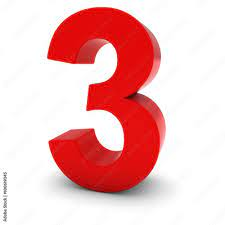 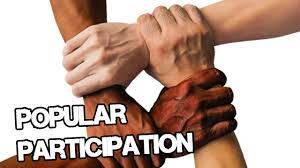 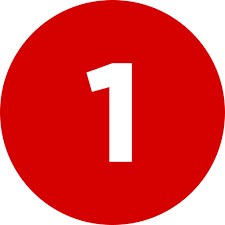 در ديدگاه نخست كه مبتني بر نظريات ماكس وبر در باب قدرت سنتي است، جامعهشناسان روستايي بر اين باورند كه قدرت متضمن اجبار بعضي به وسيله بعضي ديگر است. اين اجبار ناشي از اعتقادي است بر اين مبنا كه عده اي فرمان دادن را حق خويش بدانند
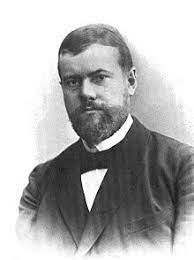 ماکس وبر
و شهروندان نيز معتقد باشند كه موظف به اطاعت از اين اوامرند. در اين نظام آنان كه قدرت را به كار مي گيرند همواره ميكوشند تا ايمان به مشروعيت سلطه را به وجود آورند، لذا ارزشهايي را در جامعه روستايي رواج مي دهند كه موجب مشروعيت سلطه و پذيرش آن از طرف روستاييان شود (ترنر و بيگلي، ،267ص.1384)
در باور طرفداران اين ديدگاه، جوهره نظام سلطه سنتي وجود يك دستگاه اجرايي است به اين معني كه مناسبات قدرتي همهجانبه را در روستاها اعمال كند و كنترل اجتماعي، اقتصادي و سياسي را در دست داشته باشد و روستاييان از اين منبع و اوامر آن اطاعت محض داشته باشند. در اين نظام، عامل سلطه، موقعيتها و توجيه قدرت خود را در پرتو رسوم كسب ميكند و فرمانها را بر حسب حوزه هاي صلاحديدي كه سنتها برايشان ميگشايد صادر مينمايد. توده هاي روستايي از فراميني اطاعت مي كنند كه موقعيت رهبر سنتي را به رسميت بشناسد
عامل سلطه، موقعيتها و توجيه قدرت خود را در پرتو رسوم كسب ميكند
اين فرامين از مجراي رهبران محلي به روستاييان انتقال مي يابد كه البته به نظامهاي هنجاري سلطه تعميم داده مي شود. در اين شكل از اعمال قدرت، وفاداري رهبران محلي به رهبري سنتي به واسطه پاداشها و موقعيتهايي است كه به آنها مي رسد. رهبر محلي موقعيت خود را بر اساس سنت وفاداري به رهبر سنتي كسب و مستحكم مينمايد. اطاعت، بيش از آنكه از قوانين مصوبه باشد، از فرامين صادره شخصي است. در اين نوع سلطه، جدايي ميان امور خصوصي و اداره جامعه روستايي وجود ندارد
اطاعت، بيش از آنكه از قوانين مصوبه باشد، از فرامين صادره شخصي است
ه طور خلاصه، اين عناصر قدرت سنتي نوعا بازتاب ارزشها و الگوهاي فرهنگي كنش اجتماعي است كه در طي چندين سال تثبيت شدهاند
بازتاب ارزشها و الگوهاي فرهنگي كنش اجتماعي
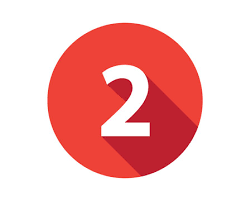 در ديدگاه دوم، بحث درباره گسترش قدرت مشروع) اقتدار( در جامعه روستايي در چارچوب نفوذ نظام بوروكراسي است. در اقتدار اداري، هر هنجار قانوني مي تواند به وسيله تصويب صحيح دستور عملي به وجود آيد و يا تغيير يابد.لذا سلطه قانوني مبتني بر اعتقاد به دستور عملي مي باشد، به اين معني كه قوانين زماني به وسيله مردم مشروعيت مي يابد كه آنها )مردم( در انجام آنچه به عنوان شيوه مناسب تعريف مي شود، مجبور شوند . در باور طرفداران اين ديدگاه، رهبران محلي روستايي كه قوانين را انتشار مي دهند، به نظر مي رسد وقتي حق عمل دارند كه مقام و موقعيت خود را بر اساس آن چيزي كه به عنوان شيوههاي صحيح دستور عملي ملاحظه مي شود، به دست آورده باشند )براي مثال، از طريق انتخاب يا انتصاب ) ( همان منبع.(
در اين ساختار قدرتي، قدرت عمومي عبارت از ساختار نهادي پيچيدهاي است كه متضمن ابزارهاي تحديد و پراكندن قدرت و نيز سلسله مراتب پيچيدهاي از قواعد و هنجارهايي است كه قدرت را نهادينه ساخته و روابط ميان شهروندان، قوانين و نهادهاي دولتي را تنظيم ميكنند
قواعد و هنجارها
در اين نظام، فرامين به صورت مقررات اداري از سيستم بوروكراسي شهري به عاملان مستقر در روستا انتقال مييابد. در واقع اين فرايند يك نوع اداري كردن روستاهاست. عاملان كنترل روستايي در اجراي مقررات و قوانين در روستا، عناصر شخصي را كنار ميگذارند و به طور رسمي با مسائل برخورد مي كنند. اداره امور روستا به طور غير شخصي، عيني و بر اساس دانش اداري است.
به صورت مقررات اداري از سيستم بوروكراسي شهري
غير شخصي، عيني و بر اساس دانش اداري
در اين نظام قانوني، روستاييان با فردي تحت عنوان مدير روستا روبه رو هستند كه مجري بخشنامههاي دولتي است و از خود و يا منبع شخصي، فرماني براي اجرا نميگيرد، نفع شخصي را نمي تواند در نظر بگيرد و مسائل و مشكلات روستاييان را بايد از مجراهاي ذيربط اداري به مراكز شهري منتقل و پيگيري نمايد. چنين شخصي بايد حافظ منافع عمومي روستاييان باشد و احتياجات آنها را سازمان دهي كند و در اين زمينه از مقامات اداري شهرها طلب ياري و كمك نمايد. در مقابل، خواسته هاي دولتي در چارچوب مقررات از طريق اين عامل به روستاييان انتقال مييابد و سپس در اجراي آن پيگيريهاي لازم صورت ميگيرد
از مجراهاي ذيربط اداري به مراكز شهري
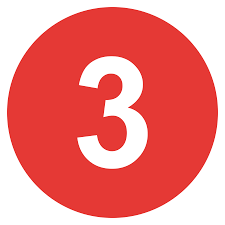 در ديدگاه سوم، قدرت از راه مشاركت عامه مردم در روستاها اعمال ميشود. از نظر اين ديدگاه معمولاً در جوامعي كه مردم از كنترلهاي سنتي و اداري به ستوه آمدهاند و احساس مي كنند كه هم در نظامهاي سنتي سلطه و هم در نظامهاي بوروكراسي بر آنها ظلم شده و هيچيك از اين دو نظام سلطه در نهايت به نفع آنها نبوده است، اقدام به مشاركت ميكنند و ميكوشند تا ابتكار عمل را به دست گيرند . در اين نظام قدرت عمومي به طور كلي برايند گروههاي نيمه مستقل است و گروههاي همبسته شده به طور جمعي در كنترل اجتماعي مشاركت مي كنند (همان منبع)
كنترلهاي سنتي و اداري
كار تعاوني و مشاركتي به مردم ايمان، خودآگاهي، اعتماد به نفس، شكيبايي و استقامت ميدهد و از آنان كاركنان مسئول مي سازد، عنصر انساني را براي جامعة متحول تعاوني، براي جهان همراهي و مسالمت پرورش مي دهد و نه ديار مخاصمت؛ بنابراين، دگرگوني اجتماعي -كه تحت تأثير كار تعاوني به وقوع مي پيوندد- از همين جا آغاز ميشود. كار تعاوني، در نتيجه استقرار مناسبات خاص بين فرد و مؤسسه، چنان دگرگوني به وجود ميآورد كه در مقايسه با تحولات ديگر، پابرجاتر، چشمگيرتر و نمايانتر است. بنابراين، نقش اين مناسبات در دگرگوني اجتماعي به سادگي مشهود است
مشاركت روستايي در مفهوم، توزيع مجدد قدرت اقتصادي و سياسي به نفع تهيدستان روستايي است. اين توزيع مجدد از طريق مشاركت در قدرت اقتصادي و افزايش دسترسي به امكانات توليدي صورت ميگيرد .ضمناً مشاركت در قدرت سياسي – اجتماعي با شركت در تصميم گيري ها از طريق سازمانها به انتخاب خود صورت ميگيرد (الغنمي، 60 )
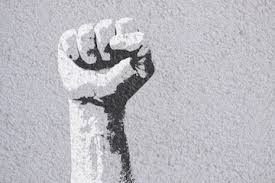 1-  مشاركت در قدرت اقتصادي
  2- افزايش دسترسي به امكانات توليدي
بهترين نمونه اين همكاري و مشاركت را مي توان در ميان مردم روستاهاي ايران مشاهده كرد كه به صورت يك سنت پسنديده از دوران باستان تاكنون همچنان متداول بوده و مي باشد. روستاييان در ايران مانند بسياري از مردم جوامع روستايي در گوشه و كنار دنيا، در مواقعي نظير كشت، وجين، آبياري، برداشت، درو و غيره با يكديگر همكاري مي نك ند.
اين نوع همكاري اغلب جنبه زراعت جمعي با حفظ مالكيت و انتفاع فردي از زمين بوده است كه هنوز در ميان روستاييان متداول و به مراتب طبيعي تر و ريشه دارتر از شركتهاي تعاوني وجود دارد. اين تعاونيهاي سنتي يكي از انواع برجسته مشاركت در كسب و كار و توليد و از جمله در جامعه روستايي ايران و به نامهاي مختلفي مانند بنه ،واره ،حراثه، صحرا و غيره مي باشد و در مناطق مختلف كشور از كاركردهاي مختلفي برخوردار بوده است.
حفظ مالكيت و انتفاع فردي
در اين نظام کنترلي نظمهاي اجتماعي اقتصادي - كه در گذشته اكثر روستاييان را از سهيم شدن در امر توسعه روستايي حذف كردهاند - بايد به تدريج جاي خود را به نظام نويني بدهند كه اساس آن نه تنها بر تأمين فرصتهاي لازم براي افزايش قدرت توليد و درآمد ، بلكه بيش از هر چيز برقدرت اجتماع و رهايي از وابستگي مفرط براي بقا و حيات استوار است .در اين ديدگاه فرض بر اين است كه ميزان مشاركت تهيدستان روستايي را ايدئولوژي عملي حاكم بر هر كشور انقلابي تعيين ميكند كه به دو صورت تجلي مي يابد : يا ناشي از ايدئولوژي بومي است و يا از جوامع ديگر وارد شده است
ایدئولوژی
1- بومی
2- وارد شده از جوامع دیگر
تأمين فرصتهاي لازم براي افزايش قدرت توليد و درآمد
در اين ديدگاه بحث اساسي بر اين پايه استوار است كه اگر به تهيدستان روستايي فرصتهاي كافي براي سهيم شدن در نظام قدرت اقتصادي و سياسي داده شود ، بر اساس سازماندهي، سازمانهاي خودجوش مي توانند نظم جديدي را به وجود آورند كه از تمركز ثروت و قدرت در دست عدهاي محدود در روستاها جلوگيري كند و به طور عمده بر پايه عدم تمركز اقتصادي – سياسي حركت نمايد.
در ايران قديم علاوه بر اينكه عده اي از مردم متمكن و خير انديش براي ايجاد رفاه و آسايش عمومي به يك سلسله اقدامات عمراني از قبيل ساختن راه ، پل و غيره مبادرت مي كردند، مردم عادي نيز در اين گونه موارد به نحوي با يكديگر همكاري مينمودند. آنها اگر سرمايهاي نداشتند زور بازوي خود را به كار ميانداختند. در اين حالت، روابط تعاوني به افراد منزلت و مسئوليت اجتماعي جديدي مي دهد و تلقي آنان را نسبت به محيط اجتماعي و اقتصادي سراپا دگرگون مي سازد و بدين طريق يك گروه اجتماعي جديد پا به عرصه وجود مي گذارد. تعاون و مشاركت صرفاً از جنبه ظاهري خود مركز فعاليت اقتصادي و در وراي اين نماي ظاهري، تحول اجتماعي نيز نهفته است
در اين ساختار قدرتي با تكيه بر تعاون ، نه سنتها نوع سلطه را تعيين مي كنند و نه قوانين دست و پاگير اداري مانعي بر سر راه توسعه خواهند بود. در مقابل ، شوراهاي خودجوش  محلي و يا تعاونيها كنترل امور روستاها را در دست مي گيرند و جريان توسعه را به نفع عامه روستاييان و به خصوص تهيدستان (كم زمين ها و بي زمين هاي روستايي) به سوي اهداف كاهش دهنده نابرابري سوق مي دهند. تعاونيهاي روستايي زمينه مشاركت گسترده روستاييان را در فرايند توسعه روستاها فراهم و مسائل و مشكلات حرفهاي روستاييان در زمينههاي اقتصادي و اجتماعي را از طريق همياري و مشاركت حل مي كنند
با توجه به اينكه كشور ما در حال حاضر با مشكلات و گرفتاريهاي فراواني همچون گراني ، تورم، بازسازي ، تهاجم فرهنگي ، تبليغات سوء دشمنان و بسياري از موارد ديگر رو به روست، بنابراين لازم است نقش تعاون و تعاوني به صورت هرچند مختصر و كوتاه در رشد و توسعه اقتصادي ، اجتماعي ، فرهنگي روستا بررسي گردد تا هر چه بيشتر به مفهوم واقعي تعاون و روح تعاون كه همانا كمك به اعضاي تعاوني و غير تعاوني براي بالا بردن رفاه و آسايش اقتصادي، اجتماعي و فرهنگي و توسعه روستايي است ، دست يابيم .
و اما شوراها محلي براي به وجود آوردن اعتماد روستاييان به يكديگر و كاهش آسيبپذيري هاي فردي است. ،شوراها روستاييان را در مقابل جوامع خارج از روستا پشتيباني ميكن دن . همچنين شوراها تقاضاهاي جمعي روستاييان را به مؤسسات دولتي منتقل ميكنند و ميكوشند روحيه خوداتكايي را در بين روستاييان رواج دهند و از روستاييان بخواهند كه در امر توسعه اقتصادي )اعم از شناخت مسائل ، بيان راه حل ها وكمكهاي لازم( مشاركت مؤثر داشته باشند . ضمناً چون شورا خود حاصل انتخابات مردمي است ، از شهروندان روستايي ميخواهد كه در انتخابات سالانه شورا به طور مؤثري شركت نمايند و در مراحل مختلف، عملكرد شوراي روستايي را كنترل كنند و مانع از انحراف آن شوند )كاي، .(5
حال با توجه به چارچوب نظري بيان شده و با عنايت به تاريخ معاصر جوامع روستايي ايران و روند تغيير و تحولات اقتصادي، اجتماعي و سياسي، بحث در سه دوره جداگانه با سه ساختار قدرتي و مديريتي كاملاً متفاوت پيگيري مي شود
قدرت مطلقه در روستاها قبل از اصلاحات ارضي 1341
تا قبل از اصلاحات ارضي ،1341ساختار اجتماعي روستاهاي ايران ساختاري سنتي و رابطه اجتماعي مسلط در آن به طور عمده رابطه مالك و زارع بود، از آنجا كه مالكان ايران صاحبان بيش از يك روستا بودند و اغلب در شهرها زندگي مي كردند، لذا نمايندگاني در سطح روستا داشتند كه در واقع حافظ منافع آنها بودند. معمولاً هر چند روستا تحت كنترل شخصي به نام مباشر بود اما از آنجا كه مباشران نيز نمي توانستند مستقيماً در همه روستاها حضور داشته باشند، از اين رو در سلسله مراتب كنترل روستا پس از مباشر، كدخدايان قرار داشتند.
به طور كلي مسئوليت كدخدايان در روستا بيش از مباشران بود. كدخدا بر اساس آداب و رسوم محل از طرف مالك يا ارباب از ميان روستاييان نسبتاً مجرب، انتصاب مي شد. كدخدا معمولاً از نظر اجتماعي- اقتصادي از افراد مرفه روستا بود. مسئوليتهاي او به نوعي ايجاب ميكرد تا فردي كاملاً محافظه كار باشد. از يك طرف او خود يك كشاورز به شمار ميآمد و در منافع عمومي روستا با سايران سهيم بود ولي در عين حال در رابطه با منبع قدرت)عمدتاً مالك( مسئوليت حفظ نظم در روستا را به عهده داشت تا از اين طريق فرايند توليد ادامه پيدا كند )لهساييزاده، (. 126 ،1384در واقع كدخدا مجري اوامر مالك)قدرت مطلق( در روستا بود. اين قدرت را قوانين مختلف در زمانهاي مختلف نيز تصويب كرده بودند.
براي روستاهاي ايران، قانونگذار پديده كدخدا را به رسميت مي شناخت و كدخدا ميبايستي مورد تأييد مردم، مالك و دولت باشد؛ اما در عمل، مالك تعيين كننده بود، زيرا قدرت خود را از طريق كدخدا بر روستاييان اعمال مي كرد. به طور كلي وظايف كدخدا شامل حفظ امنيت و اموال روستاييان و ممانعت از ارتكاب جنحه و جنايت و تنبيه افراد خاطي در سطح روستا بود .جلوگيري از هنجارشكني و زير پا گذاردن قوانين و مقررات نيز از ديگر وظايف كدخدايان بود. بمك ود آب در روستاهاي ايران، ضرورت رسيدگي به امر توزيع آن را به عهده كدخدا مي گذاشت.
جلوگيري از هنجارشكني و زير پا گذاردن قوانين و مقررات
كدخدا براي اين امر  ضروري مي توانست از همه نيروهاي موجود در روستا استفاده كند. از طرف ديگر چون تقريباً تمامي روستاهاي ايران ارباب رعيتي بودند، مسئله توزيع سالانه زمينهاي زراعي از وظايف سنگيني بود كه به دست كدخدايان انجام ميگرفت. كدخدايان در رتق و فتق اختلافات اجتماعي حتي در سطح درون خانواده نيز دخالت مي كردند و به طور غير مستقيم مسئوليت داشتند.
مسئله توزيع سالانه زمينهاي زراعي
در قانون آمده بود كه كدخدايان بايستي امور رعيتي و فلاحتي را مطابق دستور و نظريات مالك، تحت مراقبت قرار دهند. حقوق و مزاياي كدخدايان را به طور عمده مالكان ميپرداختند و در مواردي مقداري از آن از سهم محصول روستاييان كسر مي شد. معمولاً كدخدا مي توانست چند روزي از روستاييان براي رتق و فتق امور بيگاري بكشد. در نتيجه درآمد كدخدايان از مقدار لازم براي يك زندگي معمولي فزوني ميگرفت و همين امر باعث انباشت مقداري ثروت در دست كدخدايان مي شد
ا بررسي وضعيت كدخدايان به عنوان مديران داخلي روستاهاي ايران تا قبل از اصلاحات ارضي مشاهده مي شود كه ساخت قدرت به صورت سلسله مراتبي از مالك تا كدخدا يكي پس از ديگري از مجراي كدخدا به عنوان عامل داخلي روستا اعمال مي شد. روستاييان كمتر نسبت به فرامين مالكان اعتراض مي كردند و در واقع كدخدا نماينده قدرت مطلقه در روستاها بود.
كدخدا موقعيتي داشت كه به او اجازه دخالت در كليه امور امنيتي، حفاظتي، سياسي، اقتصادي، اجتماعي، فرهنگي و حتي شخصي افراد را ميداد و اين حق را از يك طرف مالك و دولت به او داده بودند و از طرف ديگر روستاييان اين حق را كاملاً موجه مي ديدند و لذا كمتر كسي جرئت مخالفت كردن داشت. در اين باره بعضي از كدخدايان با در نظر گرفتن نفع خود، از موقعيت مديريتي خويش سوء استفاده ميكردند. پايگاه كدخدا كاملاً در موقعيتي متضاد قرار داشت؛ زيرا بين دو قطب مالك و رعيت قرار مي گرفت كه هركدام كدخدا را عاملي در جهت حفظ منافع خود در مقابل ديگري مي دانستند
موقعيت مديريتي خويش
توسعه قدرت بوروكراتيك در روستاها
يكي از اهداف اصلي اصلاحات ارضي 1341حذف قدرت مطلقه مالكان ارضي در روستاها بود. براي نيل به اين هدف، لايحه قانوني تشكيل انجمنهاي ده و اصلاح امور اجتماعي و عمراني دهات در سال 1342به تصويب دولت رسيد. از همين رو به منظور بهبود امور اجتماعي و عمران دهات، اصلاح امور اجتماعي و كمك به عمران دهات به عهده انجمنهاي ده گذاشته شد كه تحت هدايت وزارت كشور انجام وظيفه مي كردند. با تصويب اين قانون، مفاهيم جديدي از قبيل دهبان وارد فرهنگ لغات اداره روستاها شد. طبق قانون انجمنهاي ده، دهبان فردي بود كه انجام امور در سطح روستا را بر عهده و بين 22تا 60سال سن و سواد خواندن و نوشتن داشت.، .
لايحه قانوني تشكيل انجمنهاي ده و اصلاح امور اجتماعي و عمراني دهات
دهبان به انتخاب انجمن ده و تأييد بخشدار و حكم فرماندار منصوب مي شد. در اين دوره دهبان در امر مديريت روستايي مطرح و كدخدا از صحنه مديريت روستايي حذف شد. دهبان مي بايستي در تمام اوقات در ده ساكن مي بود و در صورتي كه بنا به ضرورت براي مدت كوتاهي ناچار به ترك روستا مي شد، بايد اين امر با اطلاع انجمن ده صورت ميگرفت و در غياب او يكي از مأموران دولتي مسئول امور دهباني ميشد. دهبان از محل درآمدهاي انجمن ده و طبق آيين نامهاي كه به تصويب وزارت تعاون و امور روستا رسيده بود، حقوق دريافت مي كرد و در قانون براي دهبان نشان مخصوص دهباني در نظر گرفته شده بود (وزارت جهادسازندگي
دهبان دو دسته وظايف كلي مطابق قانون بر عهده داشت : دسته اول اجراي كليه مصوبات انجمن ده كه در حدود مقررات قانون به تصويب رسيده و قطعي شده بود؛ دسته دوم وظايفي كه خود به چند شاخه زير تقسيم مي شد: 
1- برقراري نظم و اطلاع بي نظمي به نزديكترين پاسگاه ژاندارمري، تهيه و نصب علايم راهنما و مشخصات ده، اعلام فرامين و قوانين و تصميمات و مقررات عمومي دولت 
2- همكاري با مأموران دولتي در زمينه اجراي مقررات خدمت وظيفه عمومي، پيشرفت امور شركتهاي تعاوني روستايي، تسهيل امر سپاهيان دانش، بهداشت و ترويج و آباداني
3- داوري در روستاهايي كه خانه انصاف در آنها تشكيل شده بود، از طريق ارائه راهحلهاي ريشسفيدانه بين اهالي روستا
4- ارسال گزارش در مورد بروز حوادث و وقايع و سوانح فوق العاده به بخشداريها و فرمانداريهاي شهرستان مسئول
5- مراقبت از تأسيسات ساخته شده در قالب طرحهاي عمراني، حفظ و اداره اموال و داراييهاي ده و سرانجام اجراي دستورعملهاي سازمانهاي دولتي و يا وابسته به دولت كه از سوي بخشدار ابلاغ مي شد.
انجمن ده و در رأس آن دهبان، در دوران پيش از انقلاب اسلامي مشكلات و گرفتاريهاي خود را داشت. اختلافات ميان اعضاي انجمن و نبود احساس مسئوليت ميان اعضا و دهبان و عدم همكاري روستاييان با دهبان باعث بروز اختلالاتي در كاركرد انجمن و وظايف دهبان مي شد. در واقع با پياده كردن انجمن ده و قرار دادن دهبان در رأس مسئوليت اداره و مديريت روست ،ا قصد بر اين بود كه كنترل روستا از زير يوق و سلطه مطلقه مالك، مباشر و كدخدا خارج شودودر يك چارچوب بوروكراتيك مبتني بر قوانين و مقررات با خطمشيهاي عقلاني قرار گيرد.
در اين راستا، دولت موفق شد دهبان را جانشين كدخدا كند، اما در عمل نهادينه نشدن جريان دهباني و عادت نداشتن مردم در به كارگيري رابطه قانوني در امورروستا باعث شدتا انجمن ده و دهبان در انجام وظايف خود موفق نباشند. در واقع رابطه شبه بوروكراتيك در روستا ايجاد شد، اما فاقد محتواي عمل بوروكراتيك بود
از لحاظ قانون ،ي روستاييان بايد نيازهاي خود را از مجراي عامل بوروكراسي مستقر در روستا به منابع مسئول در شهرها ميرساندند، اما به علت نفوذهاي سنتي از قبل باقيمانده در روستاها، شبكه هاي غير رسمي خويشاوندي و طايفهاي، رابطه هاي سنتي در مسيرهاي اداري قرار مي گرفت و جريان امور را به نفع افراد و گروههاي خاصي منحرف مي كرد. بر اثر اصلاحات ارضي قشرهايي به وجود آمدند كه در انجمنهاي ده و تعيين دهبان اعمال نفوذ ميكردند و در اين باره نيز همچون پيش از اصلاحات ارضي، طبقات و اقشار تهيدست و بيزمين در جريان بي عدالتي اجتماعي قرار مي گرفتند و هميشه در انتظار و آرزوي يك تحول اساسي در روند زندگي خود بودند
مجراي عامل بوروكراسي مستقر در روستا
پيدايش قدرت شوراهاي اسلامي و چندگانگي كنترل در روستاها
بعد از پيروزي انقلاب اسلامي از يك طرف گروههاي سياسي مختلف تمايل به شورايي كردن امور روستاها داشتند و از طرف ديگر ارتباط بوروكراتيك بين ده و شهر قطع شده بود و مضافاً اينكه روستاييان تمايل داشتند كه درامور روستا رأساً دخالت كنند. در واقع مي توان گفت كه در ابتداي انقلاب يك سردرگمي در نظام مديريت روستا به وجود آمد. سرانجام در تاريخ 1361/6/10 قانون تشكيل شوراهاي اسلامي روستا به تصويب مجلس رسيد و طبق اين قانون، انتخاب شوراهاي اسلامي روستايي توسط جهاد سازندگي و زير نظر وزارت كشور انجام گرفت. مدت اعتبار شوراي اسلامي روستا دو سال بود و بعدها به 4سال تبديل شد.
قانون تشكيل شوراهاي اسلامي روستا
از لحاظ سلسله مراتبي، شوراهاي اسلامي روستا، بخش، شهرستان، استان و شوراي عالي استانها به وجود آمدند، اما بعدها شوراي دهستان بين شوراي روستا و بخش قرار گرفت. هر شورا در برابر شوراي مافوق خود مسئول بوده و شورا داراي شخصيت حقوقي بوده است. انتخاب شوندگان نبايد وابستگي به رژيم سابق )از قبيل كدخدا، دهبان و غيره( داشته باشند. تعداد اعضاي شوراي هر استان بين 5تا 7نفر تعيين شده است . شوراها در روستاهايي تشكيل مي شوند كه حداقل 20خانوار يا 100نفر جمعيت داشته باشند.
شوراهاي اسلامي روستا وظايف و اختياراتي دارند كه مهمترين آنها عبارتند از:
1- بررسي وشناخت كمبودها، نيازها و نارساييهاي اجتماعي، اقتصادي، عمراني، بهداشتي،فرهنگي، آموزشي و ساير امور رفاهي حوزه انتخابيه و ارائه راه حلها به مقامات مسئول

2- تهيه طرحها و پيشنهادهاي اصلاحي در زمينه امور اجتماعي و ارائه آن به شوراي مافوق براي برنامهريزي و اطلاع به مقامات اجرايي جهت اقدامات ممكن

3- نظارت دقيق بر اداره امورحوزه انتخابيه و حسن اجراي تصميمات شورا وطرحهاي مصوب

4- برنامهريزي و اقدام در جهت مشاركت مردم در انجام خدمات اجتماعي، اقتصادي،عمراني،بهداشتي،فرهنگي،آموزشيوسايرامور رفاهي (وزارت جهادسازندگي، .60-59 ،1371)
پس از گذشت بيست و هفت سال از قانون تشكيل شوراهاي اسلامي روستاها به عنوان مديريتهاي مردمي روستا، اين شوراها با مسائل و مشكلاتي رو به رو هستند. روستاييان، شوراها را به عنوان مركزي براي طرح نيازها و خواسته هاي خود مي بينند و فكر مي كنند با مشاركت مؤثر در آنها از نفوذ قشرهاي مرفه روستا دركنترل امور روستا جلوگيري خواهند كرد.
مديريتهاي مردمي روستا
مسئولان اداري، شوراهاي روستايي را به عنوان بازوهاي اجرايي خود در روستاها مي بينند كه در واقع اين يك نگرش ابزاري به يك نهاد مديريتي است. شوراها فاقد يك بودجه رسمي ميباشند و بيشتر بر كمكهاي مردمي قائم هستند. در روستاها چون مستضعفان نمي خواهند قشرهاي مرفه در ساختار شوراهاي اسلامي حضور داشته باشند، لذا اقشار مرفه از كمكهاي مالي به شوراها شانه خالي مي كنند. در اين حالت شوراهاي اسلامي روستاها از ضعف بنيه مالي رنج مي برند و بسياري از آرمانهاي آنها در سطح گفته ها باقي مانده است. شوراها خود معتقدند كه عدم همكاري برخي از سازمانهاي دولتي با شوراها از توان اجرايي آنها كاسته است. از همه مهمتر اينكه نيروهاي انتظامي، شوراهاي اسلامي را بازوي اجرايي خود نمي دانند
روستاييان، شوراهاي اسلامي را به عنوان نهادهايي كه موجوديت رسمي داشته باشند، در نظر نمي گيرند. آنان بر اين باورند كه شوراها فاقد قدرت اجرايي هستند و هيچ گونه نظارت بر امر نظم روستا ندارند. در واقع در اين مورد احساس خلأ ميكنند؛ زيرا شوراها نه قدرت كدخدايان سابق را دارند و نه كاركرد نيروهاي انتظامي را. چون شوراها از لحاظ مالي ضعيف هستند، بنابراين، طرح هرگونه خط مشي عمراني از طرف شوراها به سخره گرفته ميشود. همچنين چون يگانگي در ساختار شورا وجود ندارد )معمولاً به دليل قوميت گرايي هاي روستايي( كمكهاي مردمي به شوراها بسيار ضعيف است.
در همين باره، سطح توقع روستاييان از شوراها بيش از حد توان شوراهاست. شوراها در فعاليتهاي فرهنگي حضور فعالي ندارند. روستاييان بر اين باورند كه براي اجراي امور فرهنگي بايد طبق همان سنتها و روشهاي گذشته عمل كنند و نيازي به دخالت شوراهاي اسلامي روستا در امور نيست
ا توجه به مشكلات پيشگفته كه از يك طرف متوجه خود شوراها و از طرف ديگر متوجه روستاييان است ميتوان گفت كه شوراهاي اسلامي روستاها اگر چه بر پايه يك جوانقلابي در روستاها ايجاد شدند، اما نه اساساً ماهيت مردمي دارند و نه رسماً شكل بوروكراتيك. به عبارت ديگر نه مشاركت مردم در پابرجا ماندن آن به شكل مؤثري است و نه از آن مي توان به عنوان آخرين رده از سلسله مراتب اداري در روستا نام برد. همين امر باعث شده است تا در مديريت روستاها احساس خلأ ايجاد شود و روستاها به حال خود رها شوند كه نتيجتاً اين امر باعث افزايش انحرافات اجتماعي در روستاها شده است
نه اساساً ماهيت مردمي دارند و نه رسماً شكل بوروكراتيك
راه حل پيشنهادي
با بررسي شكلهاي سهگانه مديريت روستايي در سه مقطع زندگي معاصر روستاييان نتيجه مي گيريم كه هر سه شكل، مناسب وضعيت روستاهاي ايران نبوده اند. به ديگر سخن هر سه شيوه مديريت، مشكلات و مسائل خاص خود را داشتهاند. مديريت روستايي بايد يك روش علمي- عملي در جهت اهداف توسعه پايدار و عادلانه روستايي باشد.
اين مديريت خاص بايد هم مردمي و هم اداري باشد. بايد ضمن تعيين كننده بودن در سطح خرد (درون روستا) قابل ارتباط با سطوح ميانه (دهستان و بخش) و سطح كلان (استان و كشور) باشد. مديريت روستايي بايد دو وجه اساسي داشته باشد: انتخاب مدير روستا و اعضاي شوراي روستا. در اين راستا ابتدا بايد شخصي به عنوان مدير روستا در رأس مديريت روستا قرار گيرد. براي عملي بودن مديريت روستا، مي بايد رشته تحصيلي مديريت روستايي در سطح كارداني (فوق ديپلم) در دانشگاهها راه اندازي شود و از ميان افراد با استعداد و آشنا به محيط
افراد با استعداد و آشنا به محيط
روستايي، افرادي در اين رشته تربيت شوند كه آماده خدمت در مناطق روستايي باشند. در اين دوره كارداني بايد دروس تخصصي در چهار شاخه مديريتهاي اقتصادي، سياسي، فرهنگي و بهداشتي گنجانده شود تا افراد آموزشهاي لازم را ببينند. اين افراد بايد به استخدام وزارت كشور درآيند و براي هر روستاي بالاي 100نفر جمعيت، يك نفر به عنوان مدير روستا در نظر گرفته شود. مدير روستا بايد قدرت اجرايي كامل داشته باشد و در حكم يك مأمور دولت، در مقام مديريت روستا انجام وظيفه نمايد.
آماده خدمت در مناطق روستايي
پس از تعيين مدير روستا، در هر روستا بايد انتخابات عمومي شوراي روستا صورت گيرد و 4 نفر به عنوان اعضاي شوراي روستا انتخاب شوند. انتخابات بايد كاملاً رسمي و در روستاهاي سراسر ايران در يك روز انجام گيرد. اعضاي شورا لازم است به صورت مشاوران اقتصادي- مالي، سياسي- امنيتي، فرهنگي- پرورشي و بهداشتي- درماني مدير روستا عمل كنند و جمعاً با مدير روستا تشكيل شوراي روستا را بدهند
اعضاي شورا بايد حتماً باسواد و ضمناً ساكن روستا باشند. اين افراد براي مدت 4سال انتخاب شوند. روستاييان مسائل خود را با مشاوران مدير روستا در ميان بگذارند و در جلسات شورا، اعضا مدير را در جريان مسائل و مشكلات و نيازها قرار دهند. مدير روستا، مسائل مطرح در حوزه مديريت خود را با مدير دهستان در ميان گذارد و مدير دهستان مأمور انتقال مشكلات و خواسته ها به ادارات ذيربط در چهار شاخه اصلي باشد: شاخه اول، ادارات جهاد كشاورزي، تعاون و بانك كشاورزي؛ شاخه دوم، نيروهاي انتظامي و فرمانداري؛ شاخه سوم، ادارات فرهنگ و ارشاد اسلامي، آموزش و پرورش؛ شاخه چهارم، اداره بهداشت و درمان. سپس در يك رابطه معكوس، تصميمات از ادارات فوق به مديريت دهستان و از مديريت دهستان به مدير روستا و از مديريت روستا به اعضاي شوراي روستا و آنگاه به روستاييان منتقل شود )نمودار .
شوراي روستا بايد بودجه دولتي- مردمي داشته باشد. به ديگر سخن بايد هم داراي يك بودجه رسمي باشد و هم از طرق مختلف، سهمي از درآمد روستاييان به عنوان تأمين هزينه هاي شورا به شوراها اختصاص يابد. بايد درآمد شورا به گونهاي باشد كه قدرت انجام بسياري از كارهاي توسعهاي و عمراني روستا را به صورت مستقل داشته باشد.
از طرف ديگر، اتصال شوراي روستا به نيروي انتظامي بايد به گونهاي باشد كه مدير روستا به عنوان يك عضو نيروي انتظامي و اجرايي دولت در ميان روستاييان اقتدار كامل داشته باشد و تخطي از تصميمات او به منزله سرپيچي از يك مأمور انتظامي باشد. تنها در اين صورت است كه مدير روستا مي تواند قدرت بر حق اداري خود را بر افراد خطاكار و منحرف اعمال نمايد و در واقع حافظ نظم در روستا باشد
يك عضو نيروي انتظامي و اجرايي دولت
شوراي روستا بايد از برنامه هاي فرهنگي، آموزشي و پرورشي روستا آگاه و تنظيم كننده اين گونه برنامه ها باشد. و سرانجام شوراي روستا بايد بتواند بهداشت فردي و اجتماعي و رواني را در روستا رواج دهد و روستاييان را به رعايت امور بهداشتي در قالب همكاري با مأموران بهداشت و درمان، وادار كند
بهداشت فردي و اجتماعي و رواني